Pluralism/Secularism and Spirituality
THL354 - Day Three  - April 28 2015
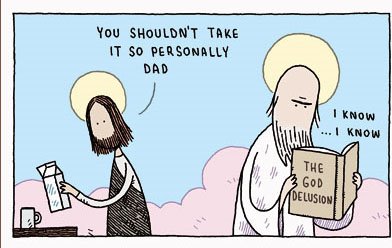 So...
ANZAC services in community spaces with hymns and prayers…
Appropriate? 		Or not? 		Why?
[Speaker Notes: Discuss – make a list or reasons why such a thing might be appropriate and why it might not.
 If ideas do not flow, asl people to consider this from a “perspective of the public” rather than their own points of view]
Life of Pi...
[Speaker Notes: 9 minute clip from Life Of Pi – Child choosing many faiths…


What stands out to you watching this?

Issues?
Problems? etc]
What is pluralism?
a state of society in which members of diverse ethnic, racial, religious, or social groups maintain and develop their traditional culture or special interest within the confines of a common civilization 
  a theory that there are more than one or more than two kinds of ultimate reality
http://www.merriam-webster.com/dictionary/pluralism
“The plurality of religious traditions and cultures has come to characterize every part of the world today. But what is pluralism? Here are four points to begin our thinking:
First, pluralism is not diversity alone, but the energetic engagement with diversity. 

Second, pluralism is not just tolerance, but the active seeking of understanding across lines of difference. 
							Diana L. Eck
http://www.pluralism.org/pluralism/what_is_pluralism
[Speaker Notes: First, pluralism is not diversity alone, but the energetic engagement with diversity. Diversity can and has meant the creation of religious ghettoes with little traffic between or among them. Today, religious diversity is a given, but pluralism is not a given; it is an achievement. Mere diversity without real encounter and relationship will yield increasing tensions in our societies.
Second, pluralism is not just tolerance, but the active seeking of understanding across lines of difference. Tolerance is a necessary public virtue, but it does not require Christians and Muslims, Hindus, Jews, and ardent secularists to know anything about one another. Tolerance is too thin a foundation for a world of religious difference and proximity. It does nothing to remove our ignorance of one another, and leaves in place the stereotype, the half-truth, the fears that underlie old patterns of division and violence. In the world in which we live today, our ignorance of one another will be increasingly costly...”]
Third, pluralism is not relativism, but the encounter of commitments. 

Fourth, pluralism is based on dialogue. 
							Diana L. Eck
http://www.pluralism.org/pluralism/what_is_pluralism
[Speaker Notes: Third, pluralism is not relativism, but the encounter of commitments. The new paradigm of pluralism does not require us to leave our identities and our commitments behind, for pluralism is the encounter of commitments. It means holding our deepest differences, even our religious differences, not in isolation, but in relationship to one another.
Fourth, pluralism is based on dialogue. The language of pluralism is that of dialogue and encounter, give and take, criticism and self-criticism. Dialogue means both speaking and listening, and that process reveals both common understandings and real differences. Dialogue does not mean everyone at the “table” will agree with one another. Pluralism involves the commitment to being at the table -- with one’s commitments.]
What is secularism?
Separation of govt and religious institutions?
George Hollyoake 1851
"Secularism is not an argument against Christianity, it is one independent of it. It does not question the pretensions of Christianity; it advances others. 

“The shift to secularity in this sense consists, among other things, of a move from a society where belief in God is unchallenged and indeed, unproblematic, to one in which it is understood to be one option among others, and frequently not the easiest to embrace.”
“Why was it virtually impossible not to believe in God in, say, 1500 in our Western society, while in 2000 many of us find this not only easy, but even inescapable?” Charles Taylor “A Secular Age”,  2007 Harvard University Press

Secularism does not equal atheism a lá Hitchens, Dawkins et al
[Speaker Notes: Separation of govt and religious institutions?
George Hollyoake 1851
"Secularism is not an argument against Christianity, it is one independent of it. It does not question the pretensions of Christianity; it advances others. 

“The shift to secularity in this sense consists, among other things, of a move from a society where belief in God is unchallenged and indeed, unproblematic, to one in which it is understood to be one option among others, and frequently not the easiest to embrace.”
“Why was it virtually impossible not to believe in God in, say, 1500 in our Western society, while in 2000 many of us find this not only easy, but even inescapable?” Charles Taylor “A Secular Age”,  2007 Harvard University Press

Secularism does not equal atheism a lá Hitchens, Dawkins et al]
So what does the Australian constitution actually say...
Bruce Kaye...
“At Federation the constitution set out in Clause 116 some apparently clear guidelines on religion in public life, while retaining in the preamble a clear reference to God, as indeed did the oath of the current Governor-General.”
http://www.onlineopinion.com.au/view.asp?article=8295&page=0
What the Australian constitution says...
Section 116:
“The Commonwealth shall not make any law for establishing any religion, or for imposing any religious observance, or for prohibiting the free exercise of any religion, and no religious test shall be required as a qualification for any office or public trust under the Commonwealth.”
http://www.austlii.edu.au/au/legis/cth/consol_act/coaca430/s116.html
Bruce Kaye...
“The High Court interpretation of clause 116 has taken Australia in a different direction from the United States of America. 
Whereas the US tradition has moved to a doctrine of separation of church and state and a doctrine of non-entanglement, the Australian version has moved to a position of non-separation of church and state and a doctrine of equitable entanglement. 
The broader and social institutional effect of this has been to assert that religion has a recognised place in public life and in public institutions in a way that is quite different from the US. Australia may not be a religious state, but it is a state whose constitution incorporates religion in its view of public life.”
http://www.onlineopinion.com.au/view.asp?article=8295&page=0
How did we get here?
Enlightenment > Modernism> Post-modernism?
Reformation/ Individualism currents
Charles Taylor – A Secular Age
Argues against ‘subtraction theory’ and replaces it with a complex description of a developing anthropocentric shift to individualism through a continual reformative tsunami.
[Speaker Notes: Enlightenment > Modernism> Post-modernism? Therefore about rise of science, god of the gaps, god will eventually disappear
Individualism/ Reformation currents
Charles Taylor – A Secular Age
Argues against ‘subtraction theory’ and replaces it with a complex description of a developing anthropocentric shift to individualism through a continual reformative tsunami.]
In 1904 A. G. Stephens, a leading literary figure and authority on the federation of the Australian states, said this about religion in Australia:

“Our fathers brought with them the religious habit as they brought other habits of elder nations in older lands. And upon religion, as upon everything else, the spirit of Australia has seized; modifying, altering, increasing, or altogether destroying. 
In the case of religious belief the tendency is clearly to destruction – partly, no doubt, because with the spread of mental enlightenment the tendency is everywhere to decay in faith in outworn creeds; but partly also, it seems, because there is in the developing Australian character a sceptical and utilitarian spirit that values the present hour and refuses to sacrifice the present for any visionary future lacking a rational guarantee.”
David Tacey DAN Conference  April 2015
Manning Clark claims that the God of the churches died early in Australian history:
 
“[By the early 1920s] the priests and parsons deplored that God had been shouldered out of Australian life and replaced by paganism. 
Australians, said a Catholic Archbishop, have become addicts to materialism: they have preserved the cult of outward respectability, alongside ‘religious incredulity’. They preferred the exciting pleasures of the picture show, the dance hall, the racecourse, the football ground and the beaches to the adoration of the Blessed Sacrament. The sun had defeated religion in Australia.”
David Tacey DAN Conference  April 2015
Commenting on the recent rise of the Anzac legend, Manning Clark wrote: 

   ‘A secular religion has replaced the religion of the spirit.’

Manning Clark, A History of Australia, Volume 6, p. 136
David Tacey DAN Conference  April 2015
As Norman Habel, a Lutheran creation theologian based in Adelaide, put it: 

   ‘The first question in Australian theology should be “What was God doing in Australia before Europeans arrived?”.’ 

See also Jack Egan in Dialogue Australasia Journal (May 2012), ‘What was God doing for 45,000 years?’
David Tacey DAN Conference  April 2015
What does this look like for young people
Pluralism: threat or opportunity?
Post-secularism?
The God-shaped hole? 
“What else does this craving, and this helplessness, proclaim but that there was once in man a true happiness, of which all that now remains is the empty print and trace? This he tries in vain to fill with everything around him, seeking in things that are not there the help he cannot find in those that are, though none can help, since this infinite abyss can be filled only with an infinite and immutable object; in other words by God himself.” - Blaise Pascal, Pensées VII(425)

Charles Taylor – The idea of “Fullness”
David Tacey – Re-Enchantment et al
[Speaker Notes: Post secularism – a rebirth of spirituality and interest in that.
Fullness – basically a sense of awe and connectedness with something ‘other’ – spiritual epiphany]
Mircea Eliade said humanity can never get rid of the sacred. Religion is not a ‘phase’ humanity has been through, but a fundamental aspect of human existence: 

   “The sacred is not a stage in the history of consciousness, but an element in the structure of consciousness.”
David Tacey DAN Conference  April 2015
[Speaker Notes: M.E. = Romanian historian of religion, fiction writer, philosopher, and professor at the University of Chicago]
One of the richest fields in philosophy is the study of ‘God after God’, the rebirth of the sacred after the death of God. 

   Heidegger and Tillich, and more recently, Derrida, Habermas and Kearney, have been at the forefront of this so-called ‘religious turn’.

Jacques Derrida, Acts of Religion (London: Routledge, 2002); 
Jürgen Habermas, An Awareness of What is Missing: Faith and Reason in a Post-Secular Age. (Cambridge: Polity Press, 2010); 
Richard Kearney, Anatheism: Returning to God After God (New York: Columbia University Press, 2010).
David Tacey DAN Conference  April 2015
Post-traditional faith
If there is to be genuine religious engagement in our time, it has to take the ‘death of God’ seriously, and not imagine that we can recover our religious bearings by going back to the past. The old image of God has collapsed, and with it, all the old certainties and creeds that went with that image. 
So when Patrick White said in 1970 that his faith could not be associated with the churches, this was not just a comment about personal taste, but a philosophical statement about a different understanding of what religion meant and what ‘faith’ involved.
David Tacey DAN Conference  April 2015
The Compensatory Role of the Arts
But we still need a theory of culture to account for this. Using the logic of psychoanalysis, we might postulate that because Australian society is so secular and suppresses so much that is innately human, it falls to sensitive artists to express what society is missing. 
A kind of unlived life builds up in the psyche of the nation and when artists burrow into the collective mind, which is their task, the first thing they encounter there is suppressed spiritual life.
David Tacey DAN Conference  April 2015
Art from Below
Great art does not express the conscious values of society. Rather, its content wells up from below, and is compensatory to social ideals. 
The more secular a society is, the more ‘religious’ (in the broadest sense) the artists are obliged to be. This is not necessarily their conscious choice; it is a role forced on them by the spirit of the time and place. 
Jung would argue that art springs from the collective unconscious, and unless we understand this we are unable to comprehend why a secular culture like Australia could produce such important spiritual art.
David Tacey DAN Conference  April 2015
Images of God
There’s a need for a new way of communicating in public discourse
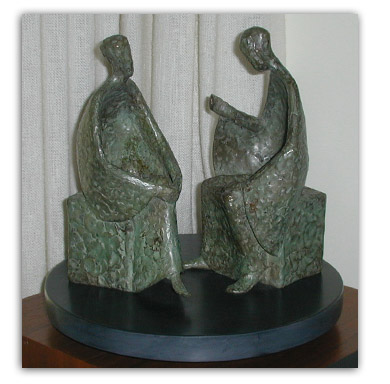 Or rediscovering an older way...
Dialogue by Nancy Schön
https://www.youtube.com/watch?v=7Dxo0Yjno3I
27
Do we say what we mean?
Our Father who art in heaven, hallowed be thy name
Still for us He intercedes, His prevailing death He pleads
It is by God’s grace that you have been saved by faith
Gentle Jesus meek and mild ...
28
[Speaker Notes: This slide and next 6 slides from RE Teachers Orientation Program (RETOP) ; RENEW Group – Sargeant, J et al

(B)	DO WE SAY WHAT WE MEAN?

Display these statements, which illustrate typical religious sayings, prayers or hymns.  Working individually or in pairs, re-write the statements in completely different words, while retaining the original meaning.  Pairs may then use individual OHT pens to underline examples on the slide.
After time to complete one translation, talk together in pairs and then discuss the exercise as a total group.  Draw attention to the tendency to use religious statements without much thought about the meaning intended, or misunderstandings possible.]
We need language which
Gives us all a way to express beliefs without threat

Encourages dialogue about beliefs

Avoids  unnecessary negative reactions

Leaves people free to consider belief statements and accept them if they wish
29
[Speaker Notes: (D)	THE NEED FOR EFFECTIVE LANGUAGE

Emphasise that the challenge we face in doing religious education in our schools is finding and using words and language which achieve the bulletted statements on the slide.
Lead people through the statements, and the conclusion of the list on the next slide.

NB:  Dialogue is emphasised here over a monologue style in which --
	a. The teacher predominantly talks
	b. Only the teacher’s ideas are considered.]
So what’s going on?
Fact type statements
Belief type statements
A fact-type statement...
A belief-type statement...
can be proved or disproved, scientifically, historically or empirically,
 or is reporting of personal experience.
requires faith on the part of the believer or believing community.
30
[Speaker Notes: (C) FACTS AND BELIEFS
 Explain the definition of a fact-type statement using the slide.  Note that a fact-type statement may be proved or disproved; in other words, a fact-type statement may be correct or false but it can be proved as such.  A possible example might be to address a class and state, “There are 23 people, in the room at the moment.”  This is a fact-type statement because the correct number can be ascertained.
 Continue the scenario by stating, “And the Holy Spirit is with us in the room at the moment too.”  This is a belief-type statement because it relies on faith.  Display the definition on the slide.
 Introduce the idea that the problem is that belief-type statements are sometimes expressed as fact-type statements, as if they are true and accepted by all.
 Have the participants practise their grasp of this idea using Handout Two, Facts or Beliefs in pairs.  If time available is shorter, suggest that not all items need be completed.  
 Work through the responses on the Handout.  Refer to Appendix One, An Explanation of the Facts and Beliefs Worksheet if necessary.  This appendix may be distributed to the group at the close of this activity, if appropriate.
 Ask the group why it is that most find it easier to identify non-Christian belief-type statements as such.  Point out that this may be because we are placed in the shoes of non-Christian students in this position, e.g. “That’s your belief, not mine”, or “This teacher is not talking to me, because I certainly don’t believe that!”   Note that the latter is a major problem because these students (potentially, years one through to twelve) may switch off and become alienated from the subject matter.]
Implications
Rarely, if ever, are these pronouns appropriate.
		WE,	  	(e.g.  We know God 				made the world)
		OUR,		(e.g.  Our church is 				St Peter’s)  or
		US,	  	(e.g.  Jesus died for us)
31
[Speaker Notes: (B)	IMPLICATIONS OF LANGUAGE ISSUES
Highlight the point that, having looked at these language issues,  there are certain implications for us if we want to do the job as well as we can.  Lead the participants through the implications on this and the next slide.]
The Solution to these dilemmas?
Well?
32
What is Owning?
Owning is when I claim a belief as mine and present it to the students for consideration.
	Owned statements begin with phrases like
	I believe...		I think...
	I feel...			In my experience...   
	It seems to me...
33
[Speaker Notes: (B)	WHAT IS OWNING?
Lead participants through this material.]
What is Grounding?
Grounding is when I “Ground” the belief statement by attaching it to the group who holds it, or to its source.
Grounded statements begin with phrases like
	Many Christians believe ...
	In the Bible, Paul says in Romans 8 …	
	The Uniting Church teaches ...	     or
	For Anglicans ...
34
[Speaker Notes: (C)	WHAT IS GROUNDING?
Lead participants through this material.  You might use a similar strategy to that suggested on the previous slide, or ask participants to identify the statements which require grounding on the Language worksheet (Appendix 3).]
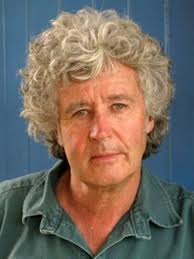 [Speaker Notes: Michael Leunig, contemporary Australian thinker and cartoonist.

One of his oft visited sub themes is: the place of the sacred amongst everyday life…

Hence, this cartoon]
So...
Is chaplaincy in government-owned schools valid/appropriate? With Federal funding?
Is RE in government owned schools valid/appropriate?
[Speaker Notes: What do you need to know about these things to make an opinion?

Discuss/debate]